Юринская Наталия Васильевна
Учитель  начальных  классов 
  ГОСУДАРСТВЕННОЕ УЧРЕЖДЕНИЕ «ЛУГАНСКИЙ УЧЕБНО-ВОСПИТАТЕЛЬНЫЙ  КОМПЛЕКС  СПЕЦИАЛИЗИРОВАННАЯ  ШКОЛА  l СТУПЕНИ-КОЛЛЕГИУМ № 36 ИМЕНИ МАРШАЛА Г.К.ЖУКОВА»
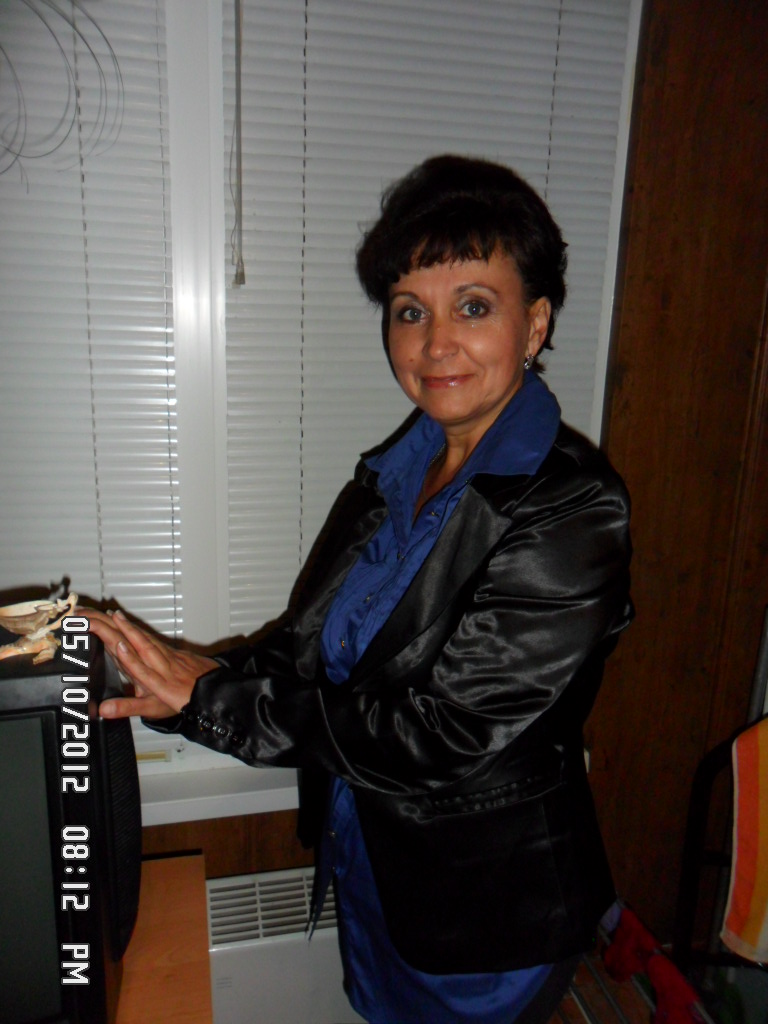 Мое кредо:
Я не просто обучаю, что делать, что знать, а обучаю рациональным способам решения любого задания.
СТИЛЬ  РАБОТЫ
-Работать на ученика;
-Доброта + строгость + справедливость = положительный результат;
-Учить детей самостоятельности, ответственности, самоконтроля;
-Прислушиваться  к  мысли ученика;
- Не навязывать  своих  идей;
-Учить своими поступками, действиями, делами;
-Воспитательный потенциал не в самом воспитательном мероприятии, а в процессе подготовки к нему, потому что именно здесь развивается личность;
- Отвергаю понятие “не хочу”, “не умею”, “не знаю” – учу этому детей.
Проблема класса:
Содействие развитию личности ребенка, формированию  ее интеллектуального, нравственного  потенциала, обеспечение овладения учащимися целостной системы знаний об окружающей среде, практических умений и  навыков , способов творческой деятельности , приемов и методов самопознания и саморазвития ,  воспитание у них целостного восприятия себя, ценить и беречь свое здоровье и природу.
Методы работы
Объяснительно-иллюстративный метод:
Деятельностный метод:
Ребенок на уроке
Формируя креативную личность:
-изучаю возрастные, индивидуальные и психологические особенности детей;
 -подбираю интересные формы роботы, новые предметы, которые полностью раскроют неповторимость и возможности каждого ребенка;
 -творчески работаю сама и так же воспитываю своих учеников.
Никогда не учить ребенка так, как учили меня, ибо он рожден в другое время, в других условиях и будет жить по-другому